KAROLINA SVĚTLÁ
1830 - 1899
http://www.karolinasvetla.cz/
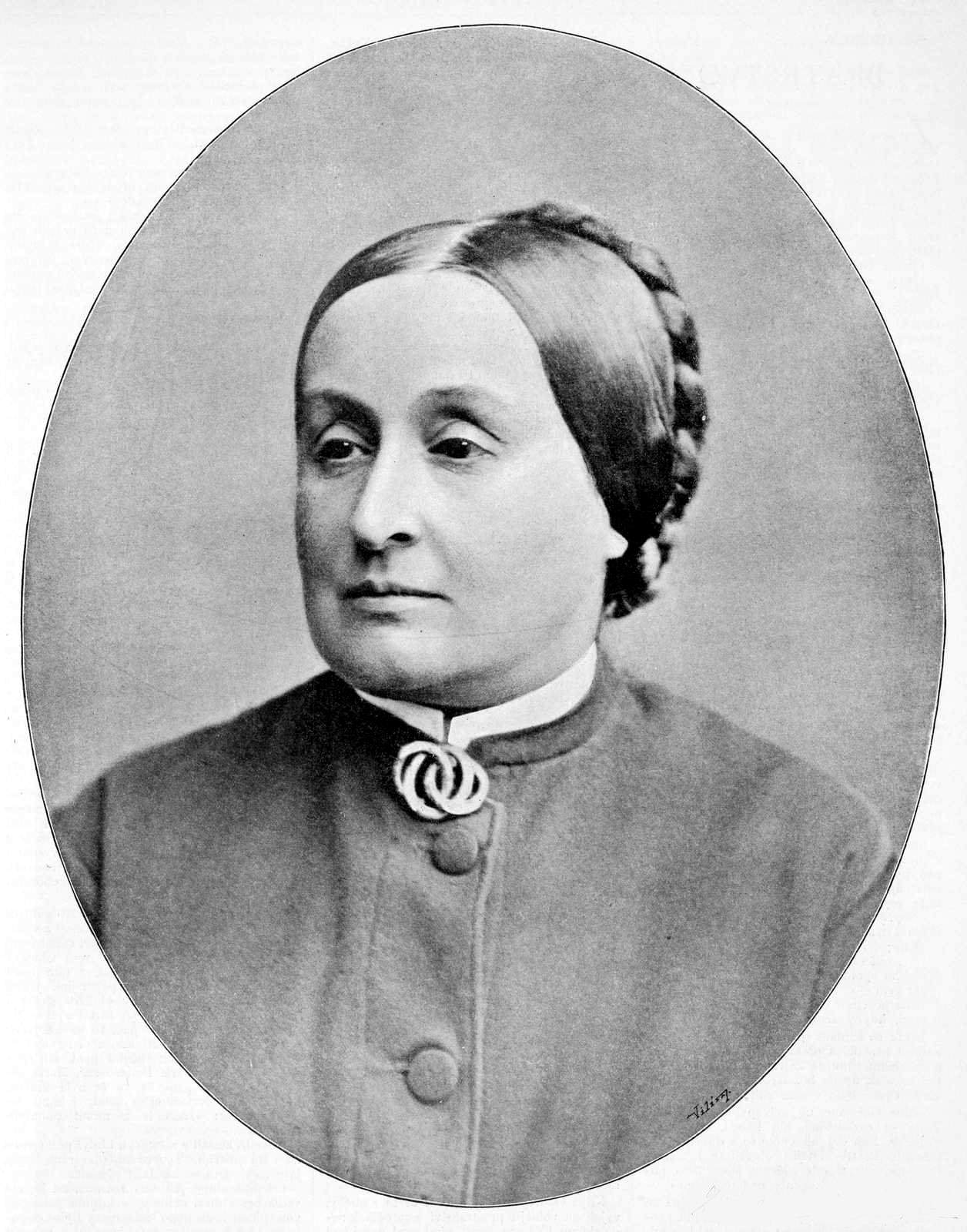 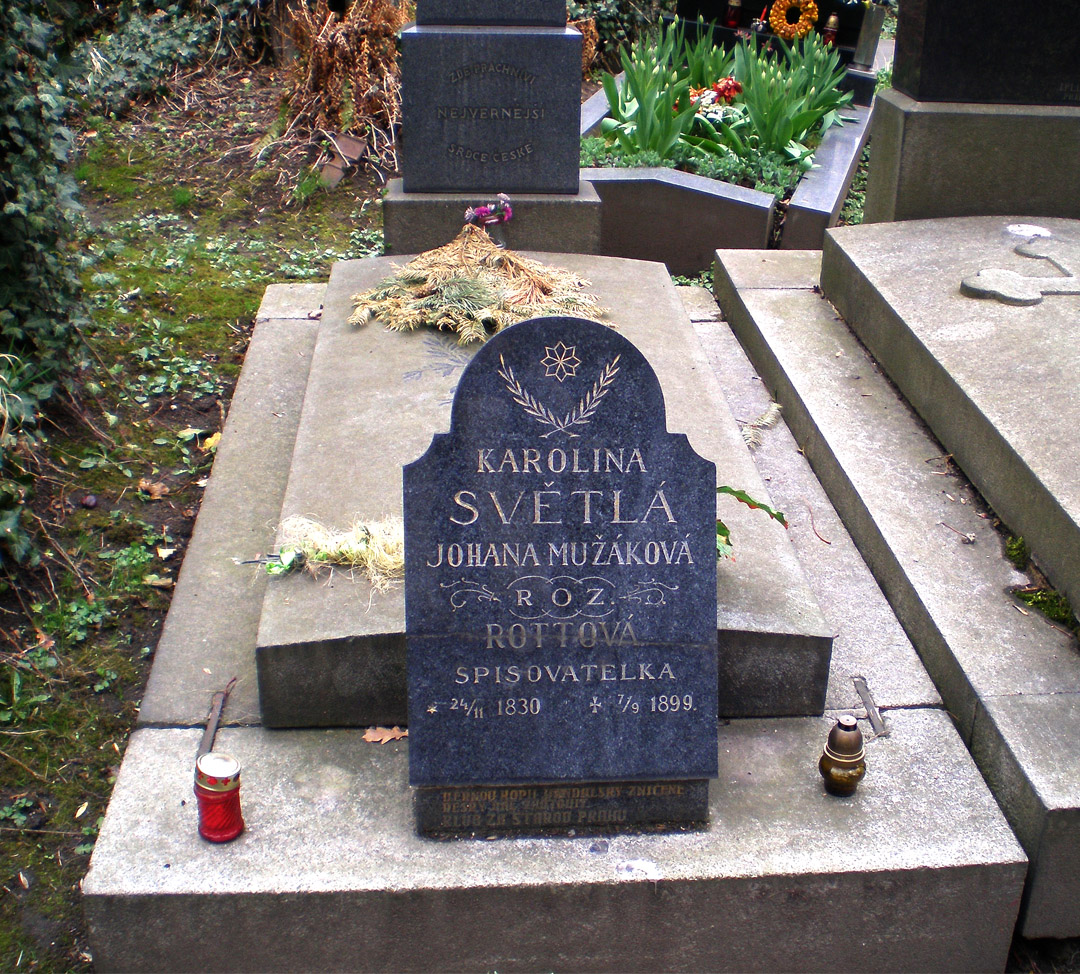 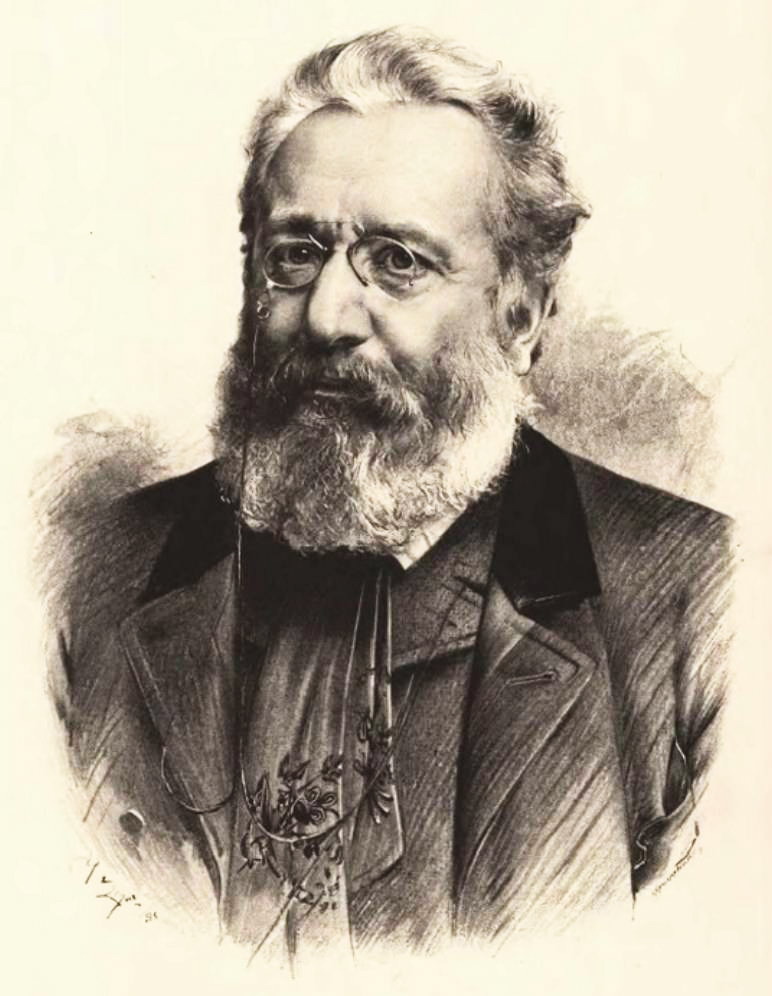 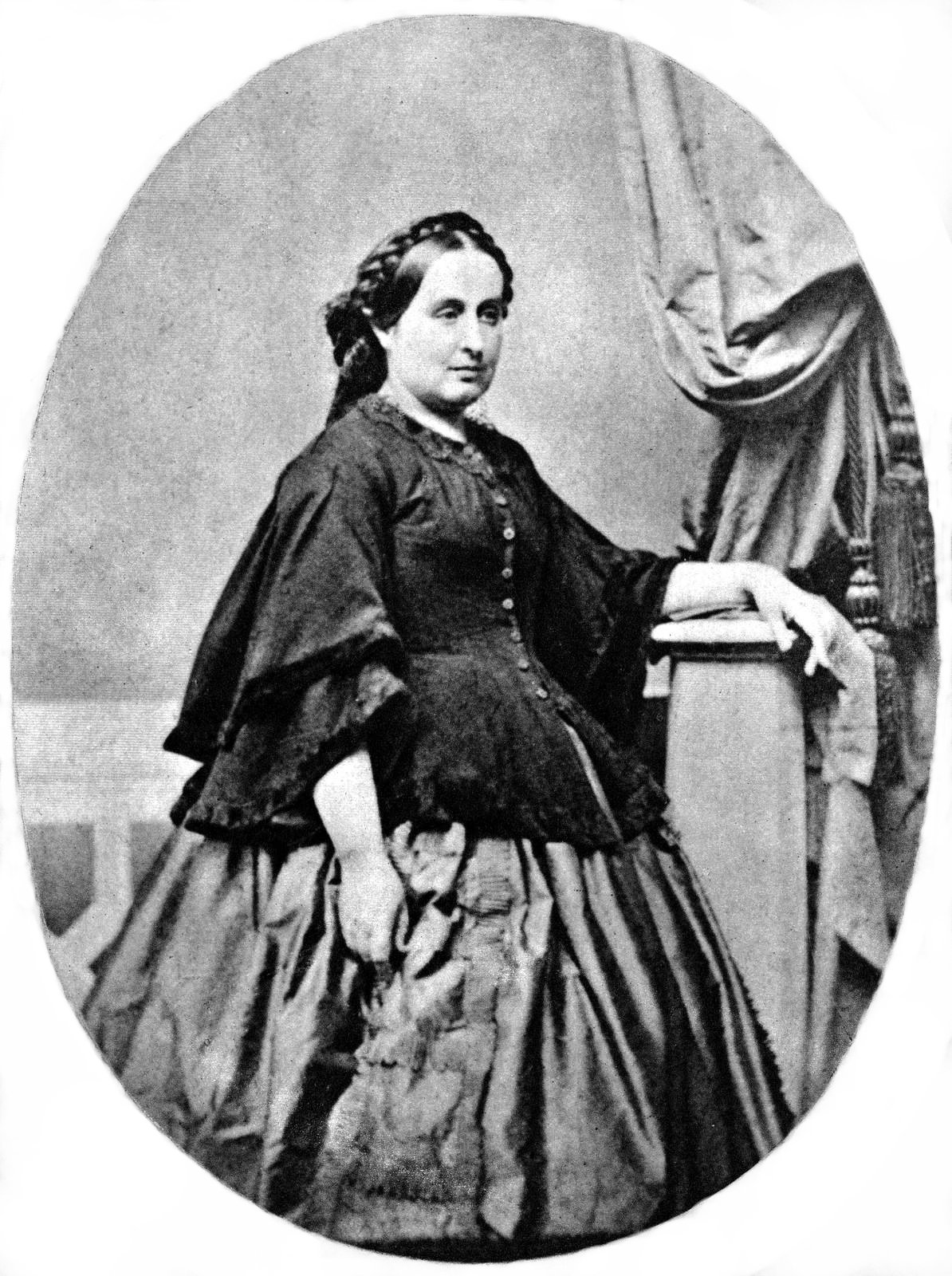 https://www.youtube.com/watch?v=U3PZD8cZJo4
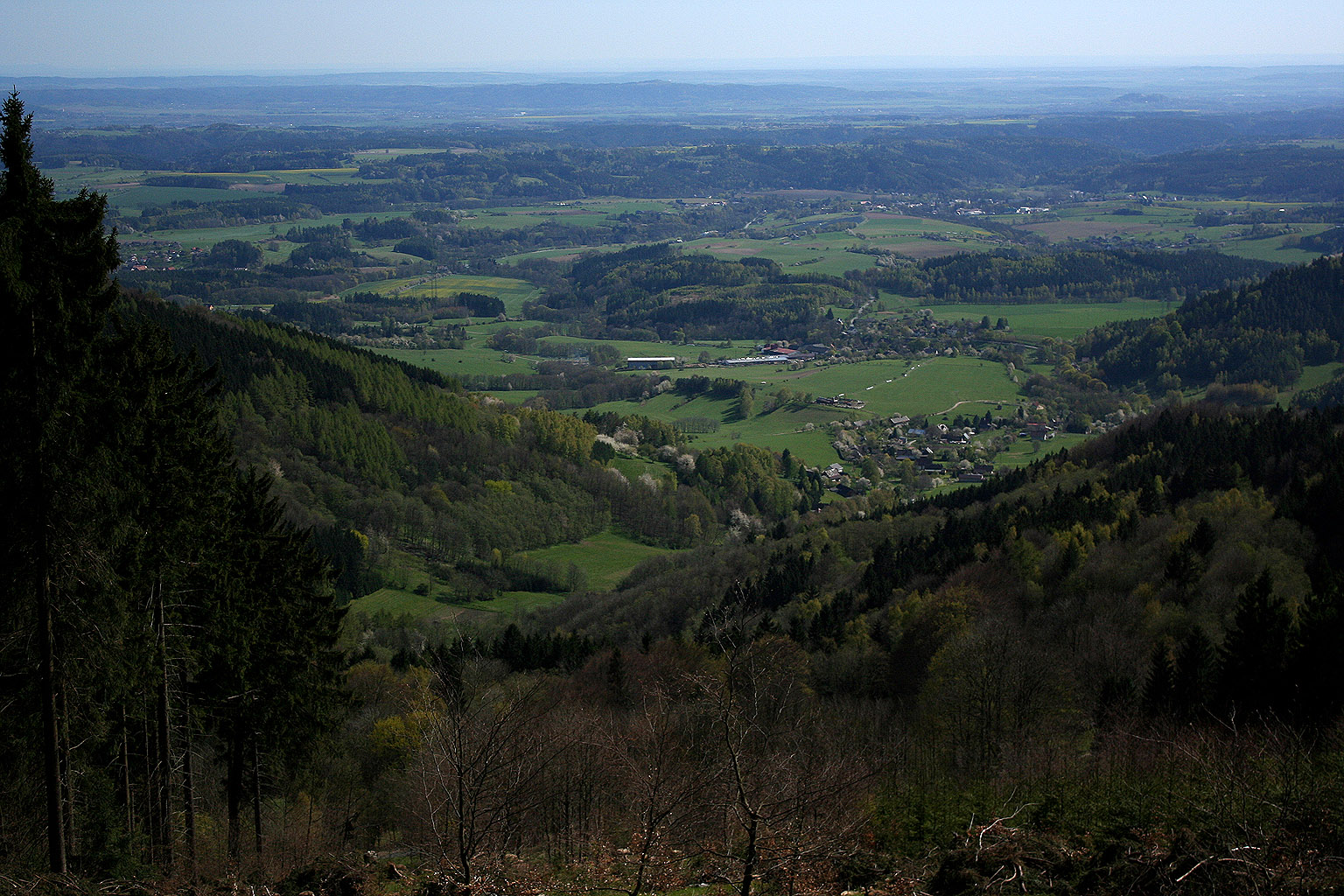 Pohled na Světlou pod Ještědem – kraj Karoliny Světlé
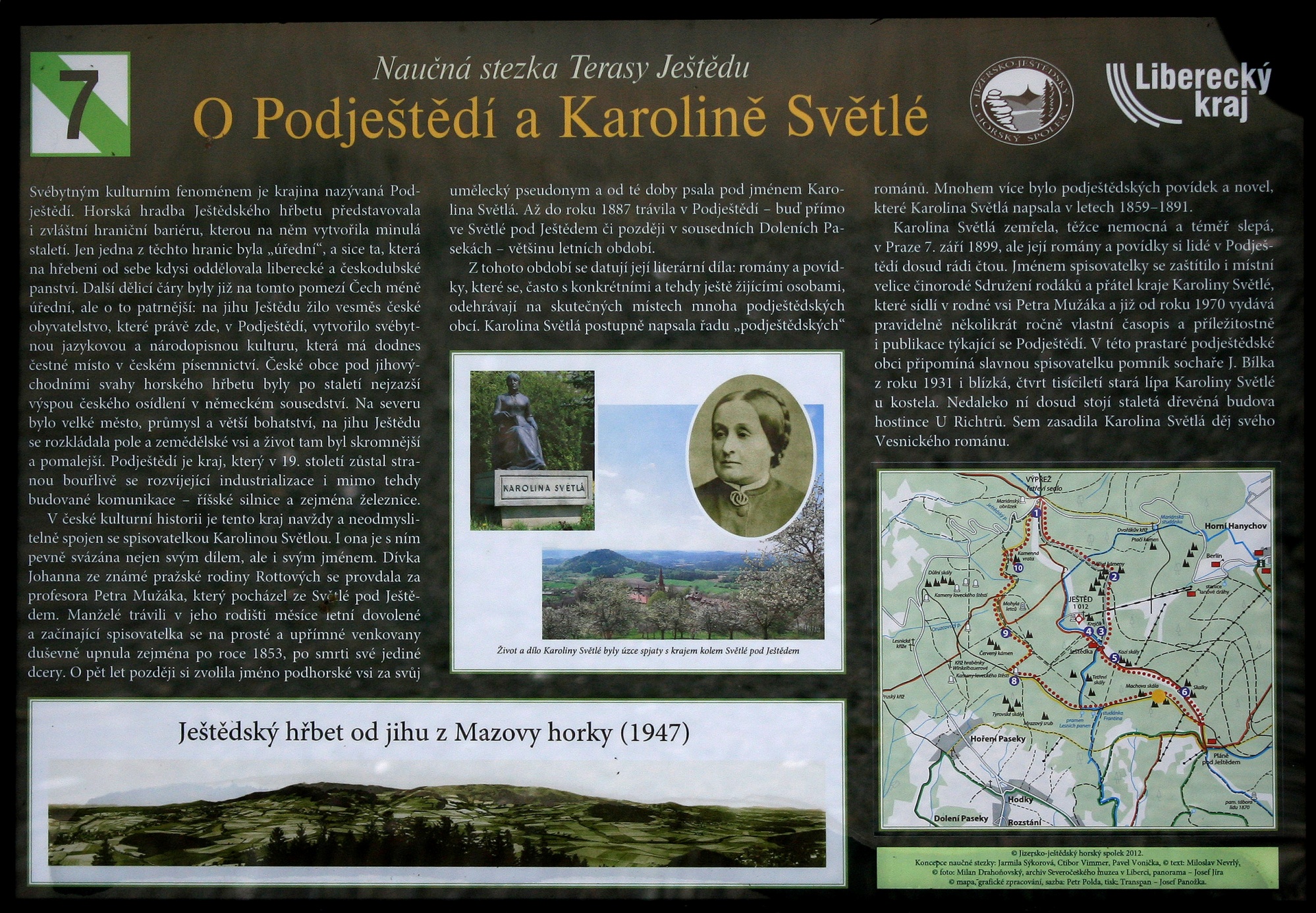 Ukázka zastavení na Naučné stezce vedoucí krajem Karoliny Světlé
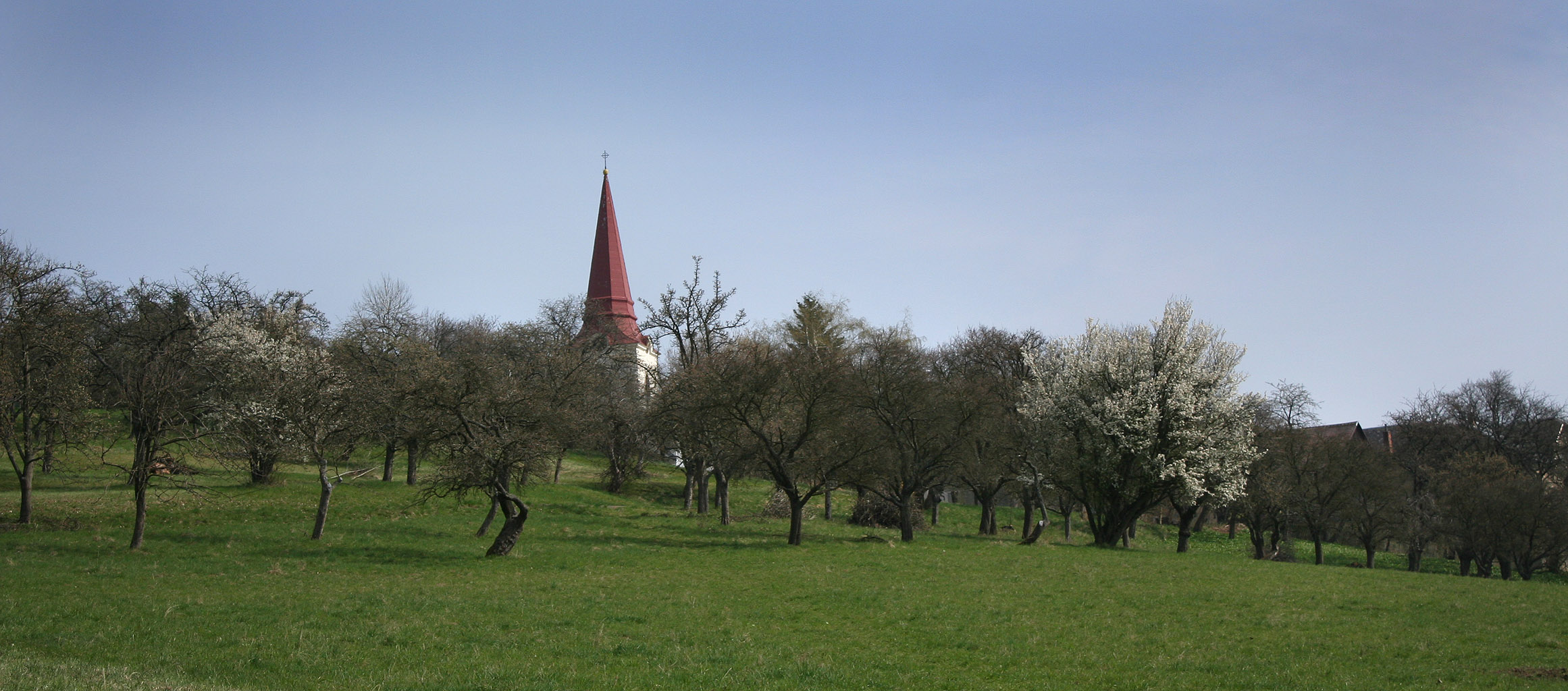 Světlá pod Ještědem
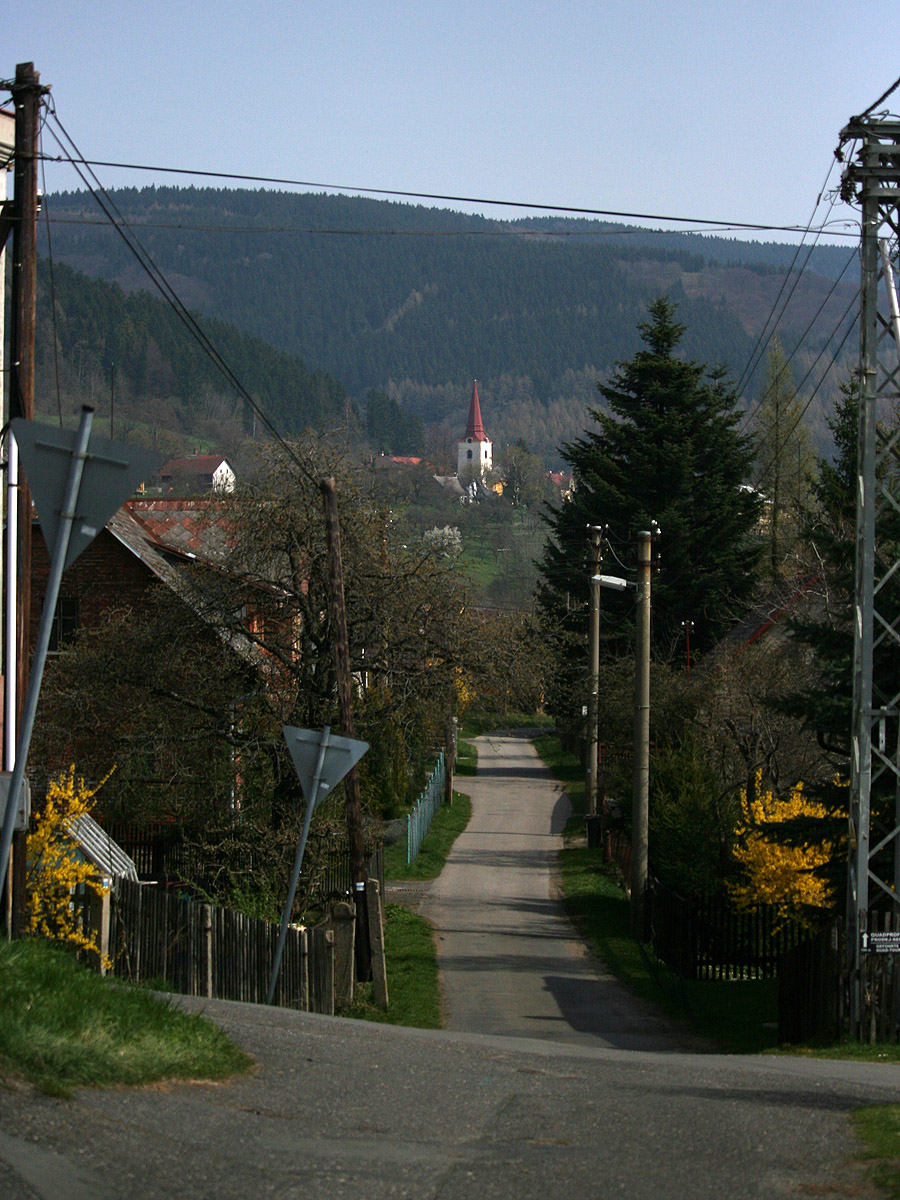 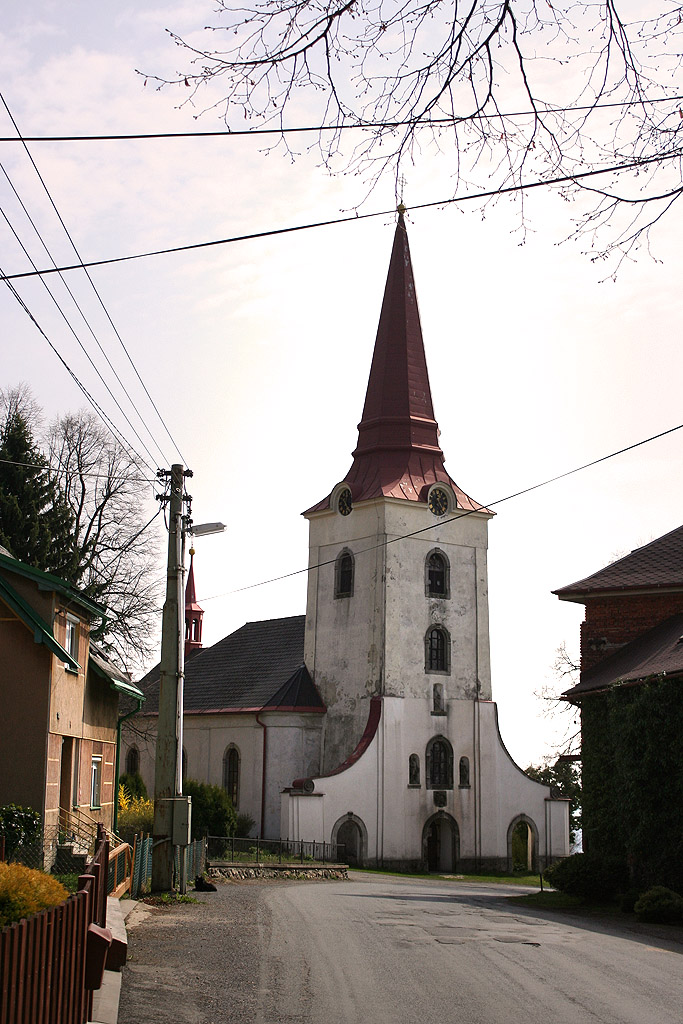 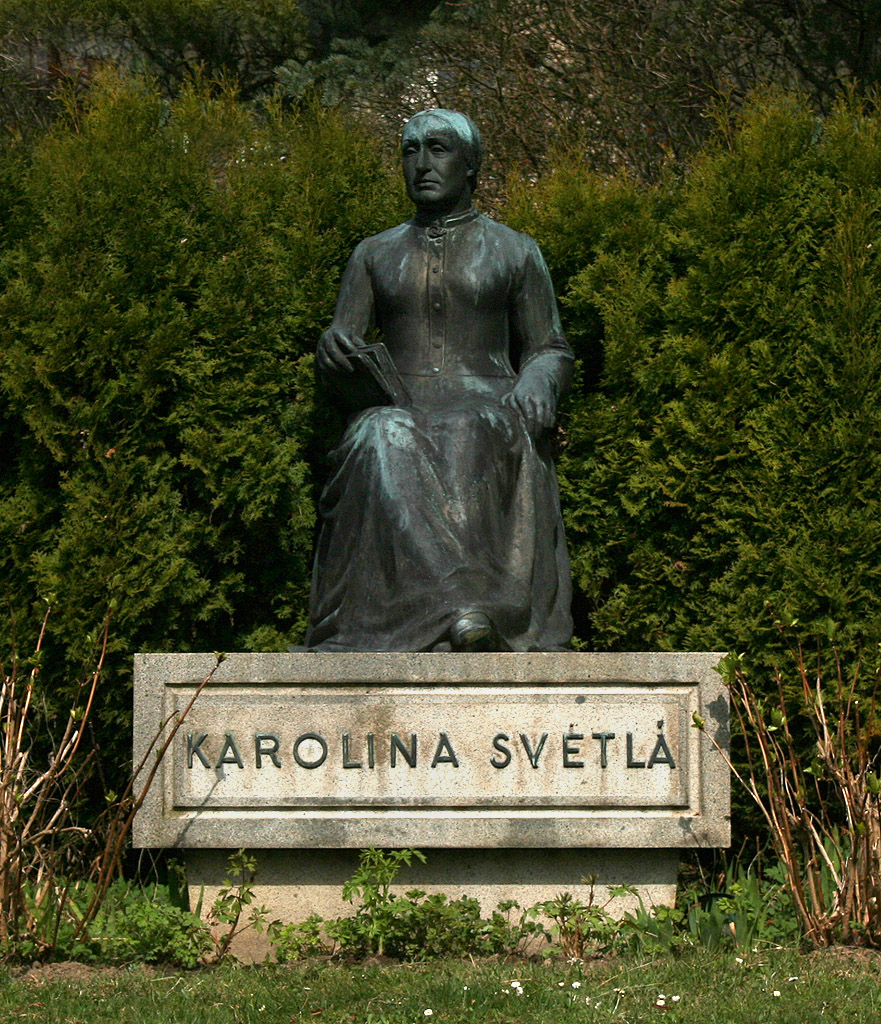 Světlá 
pod Ještědem
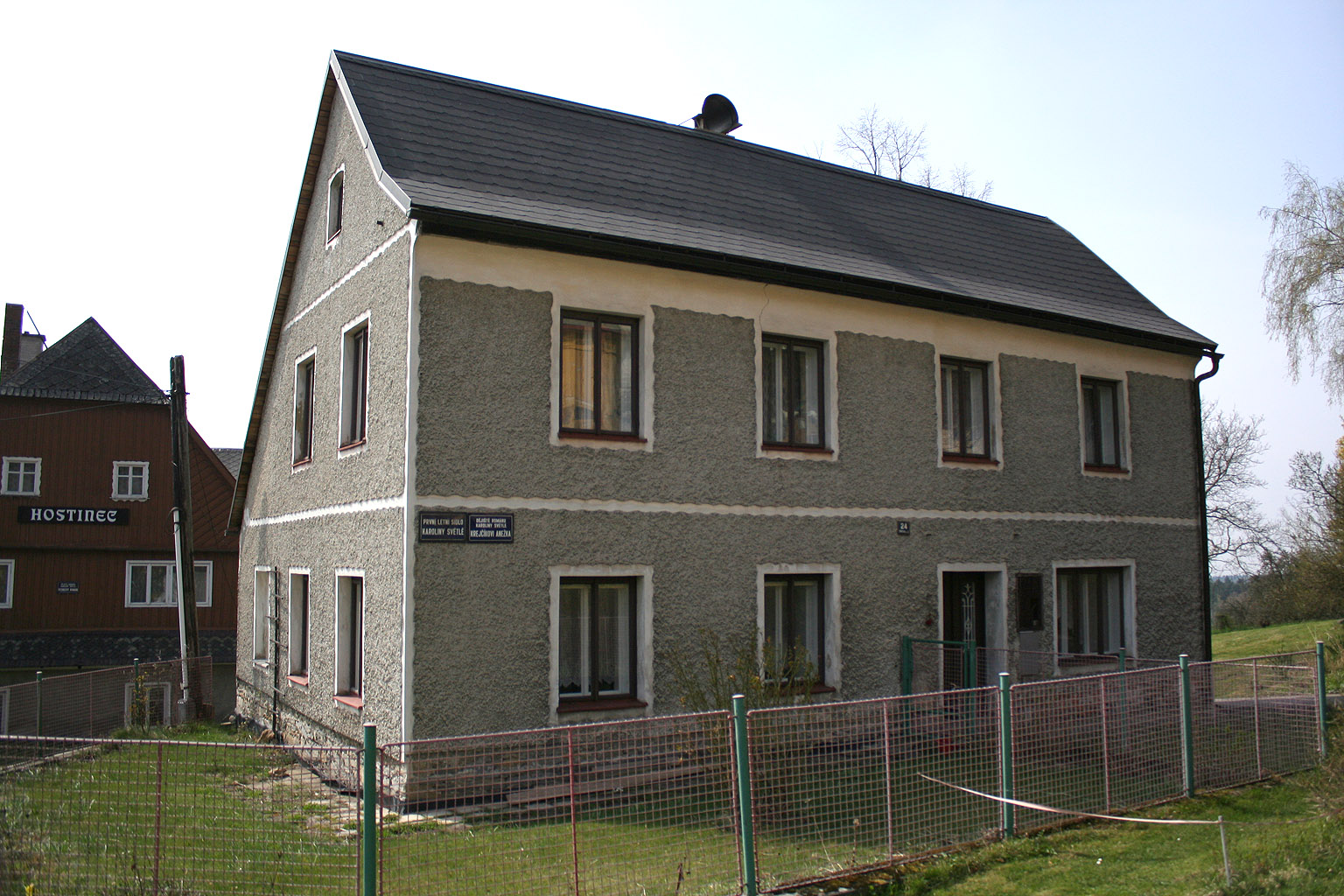 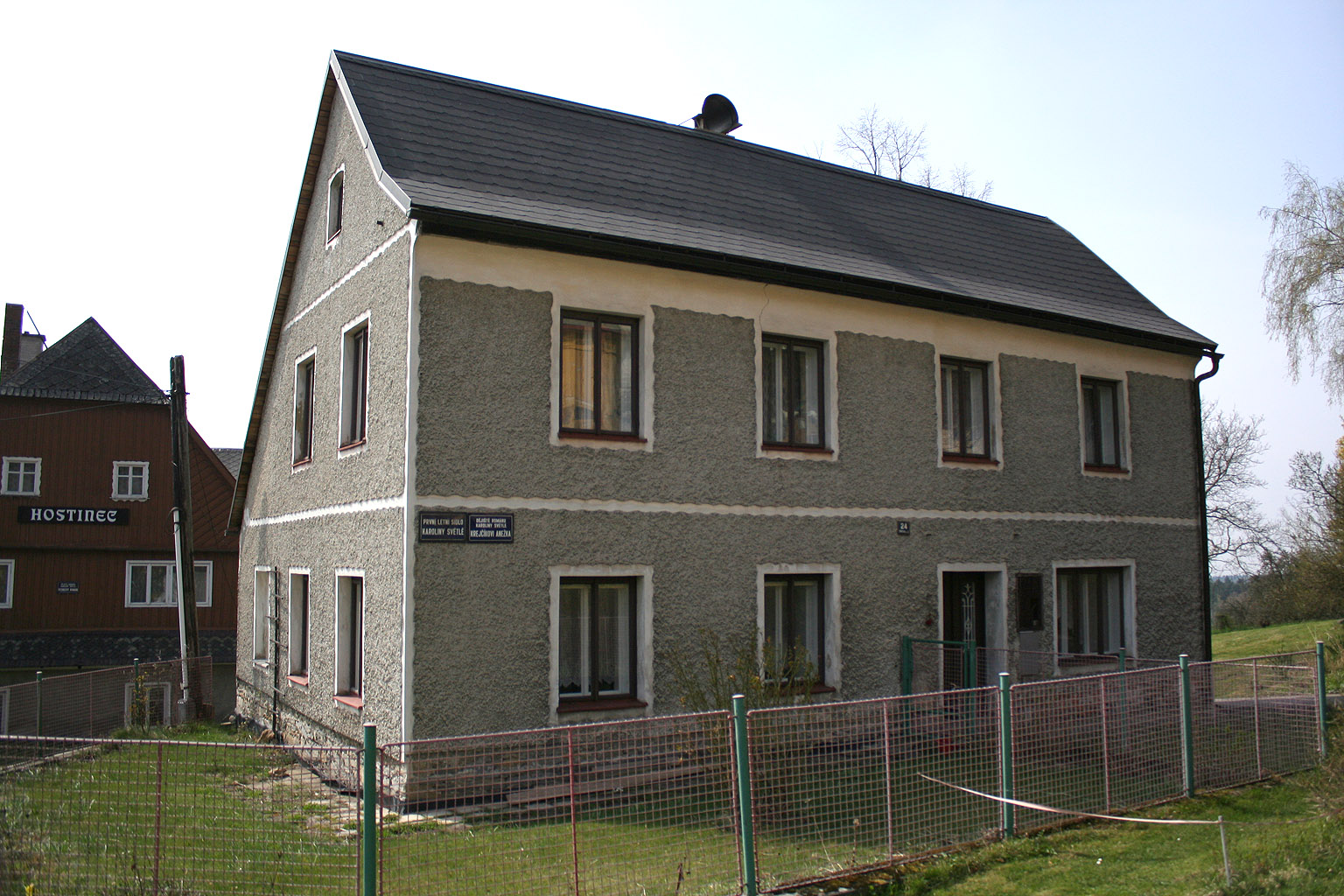 Letní sídlo Karoliny Světlé
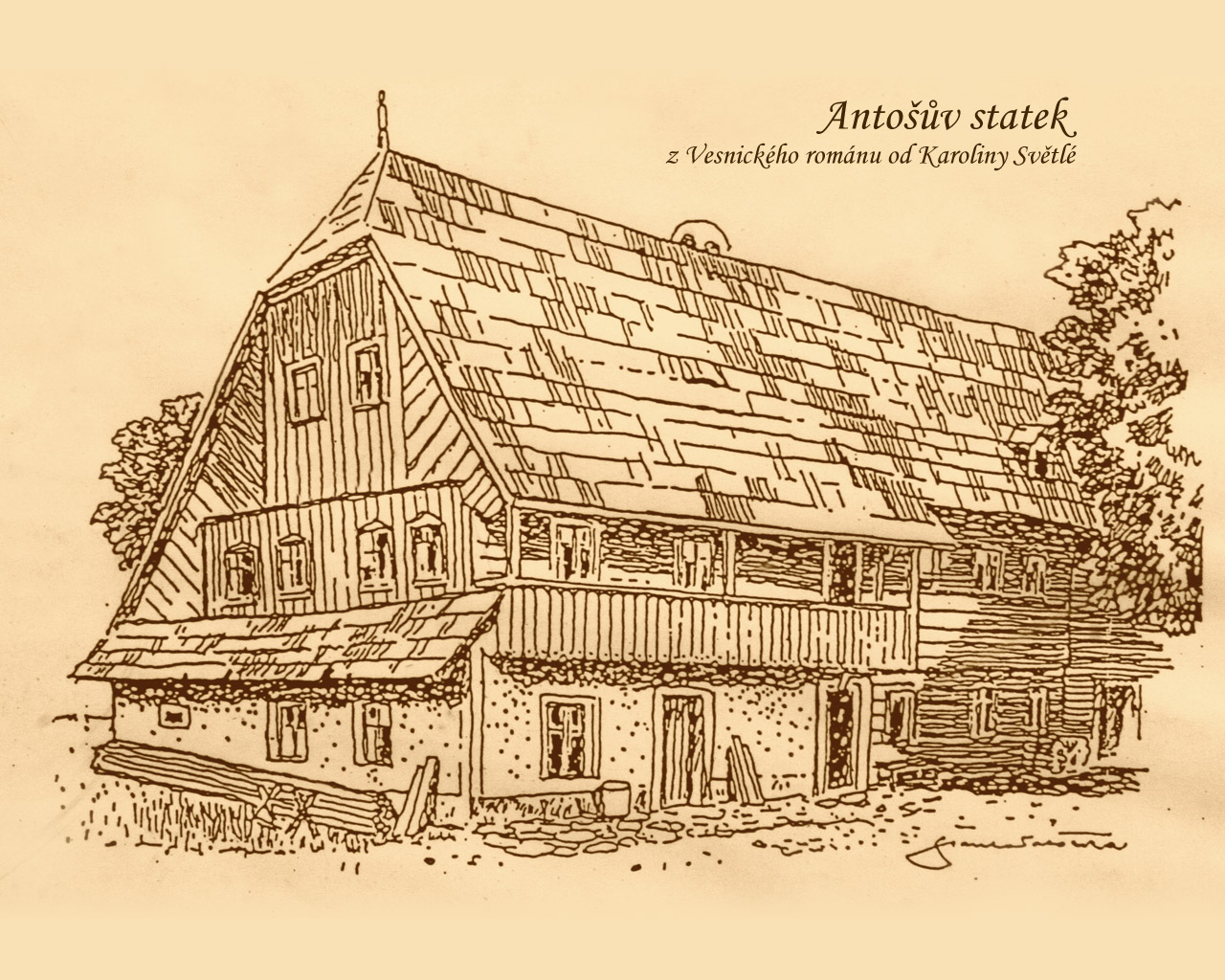 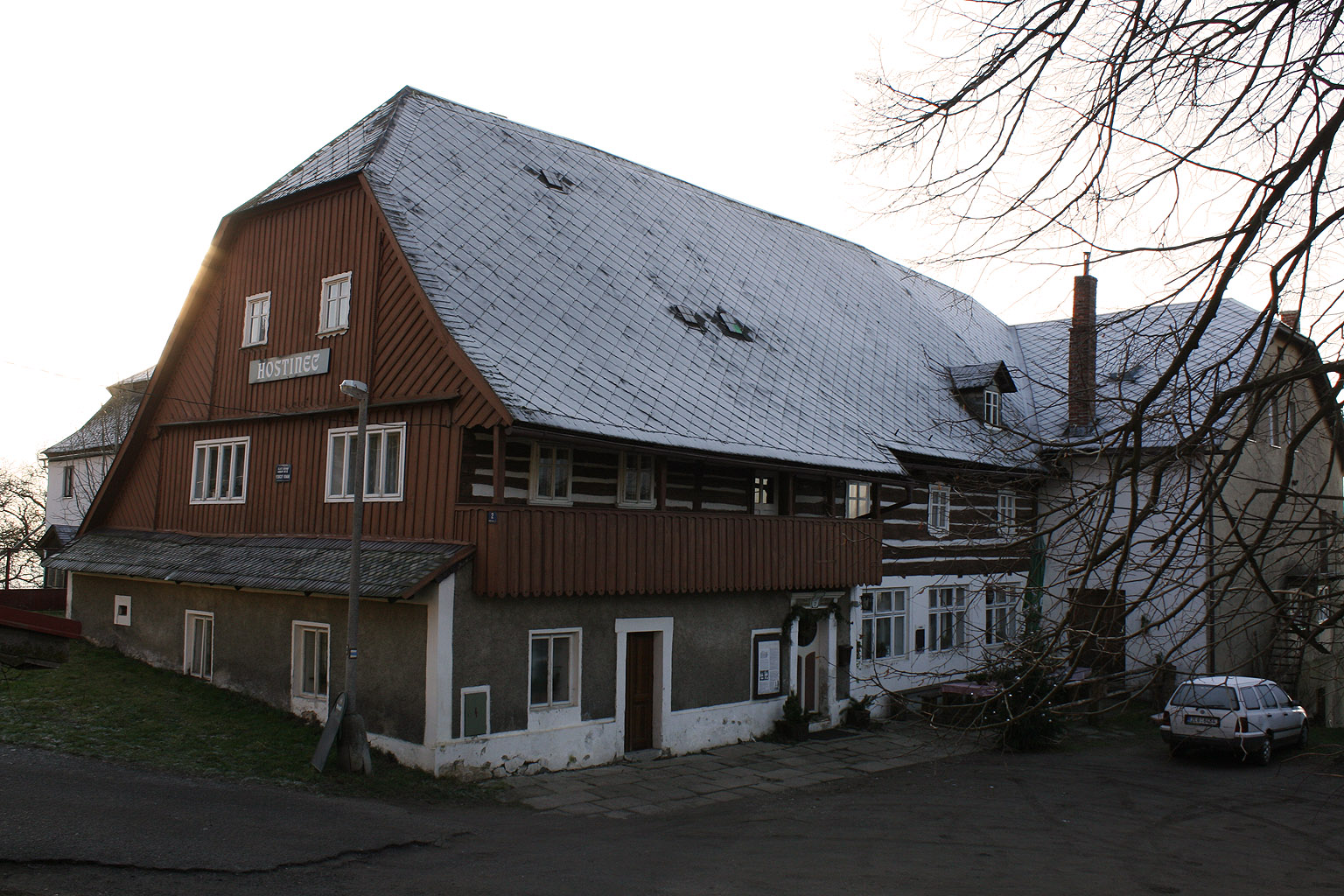 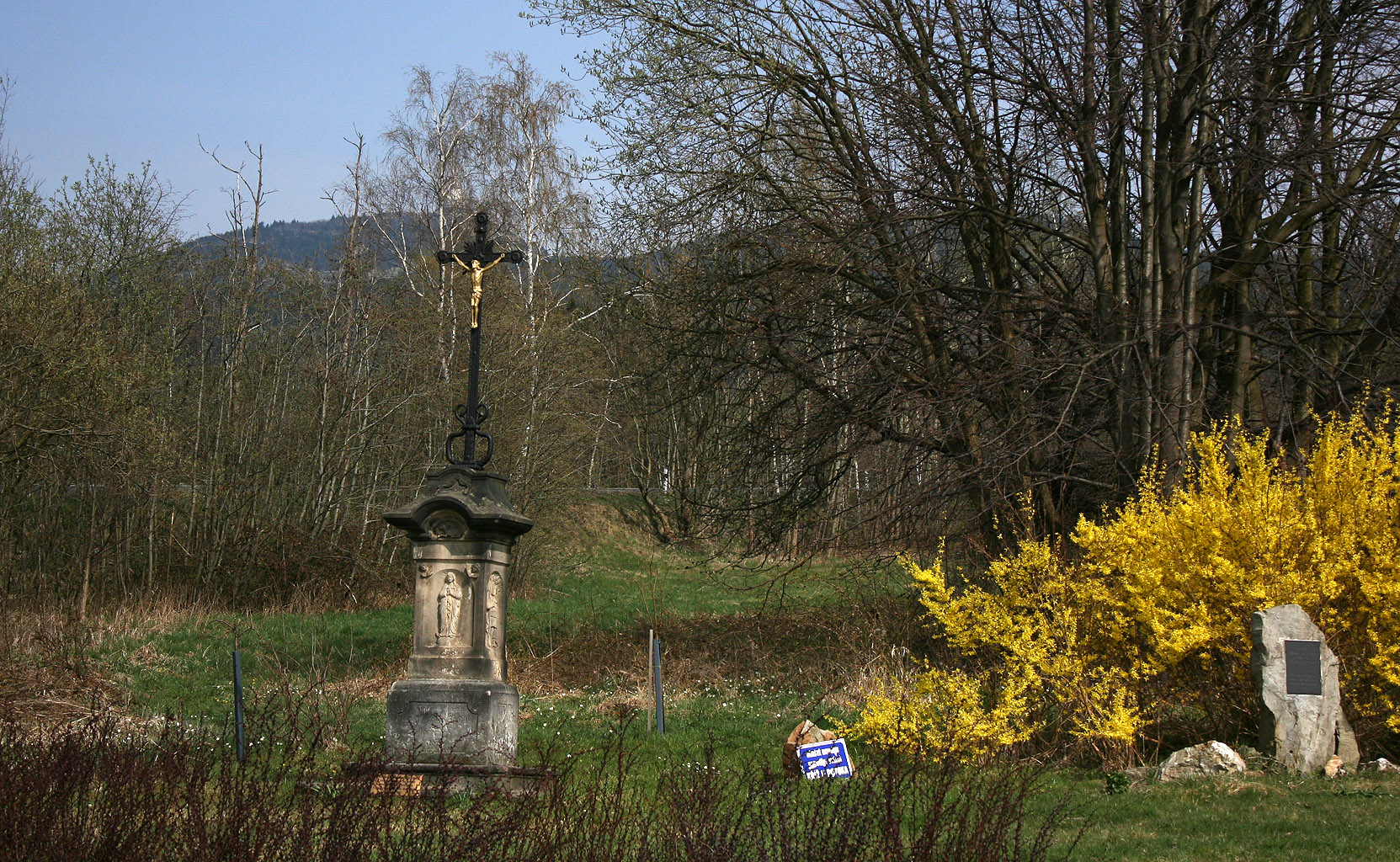 Dějiště románu Kříž u potoka
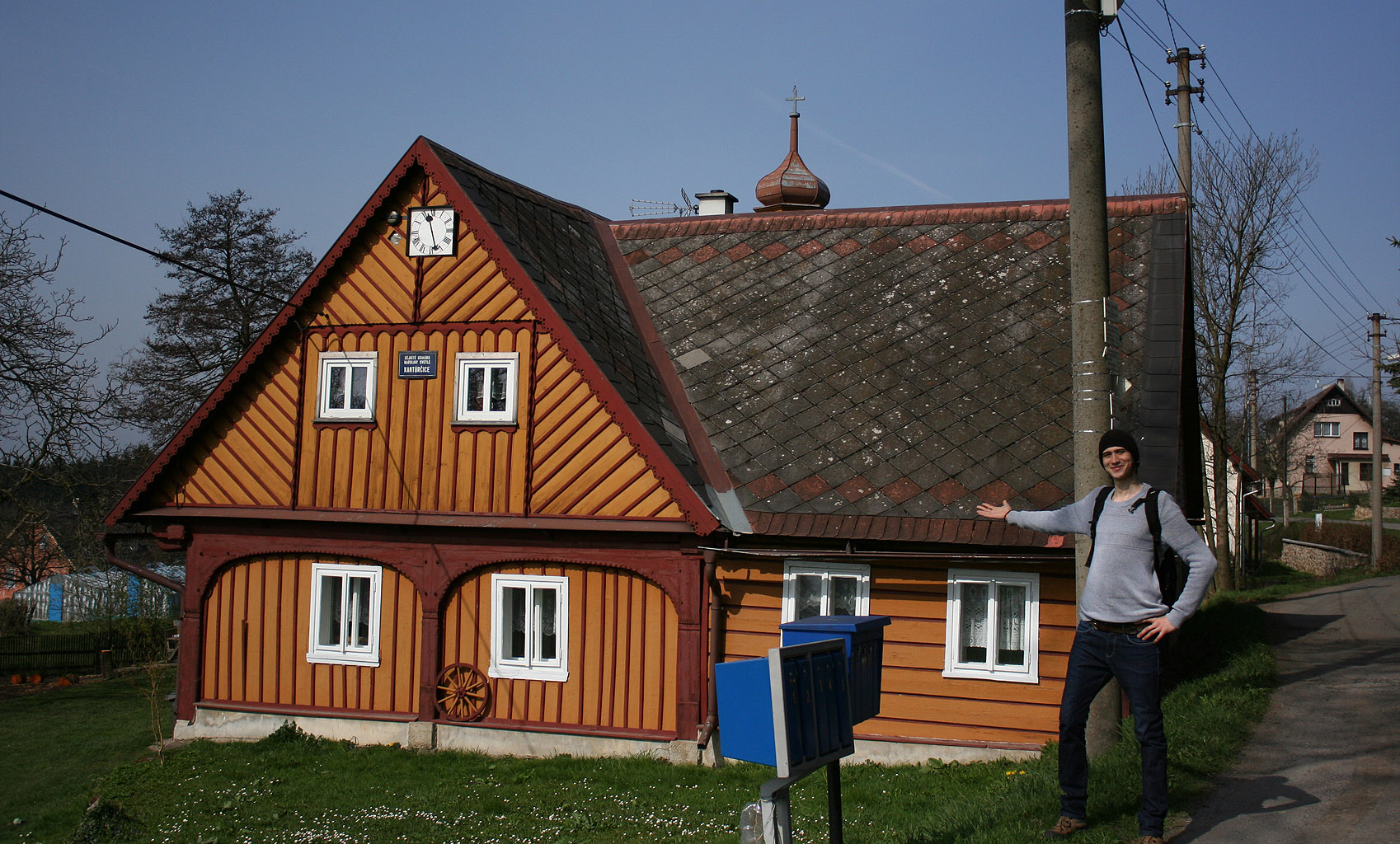 Dějiště románu Kantůrčice
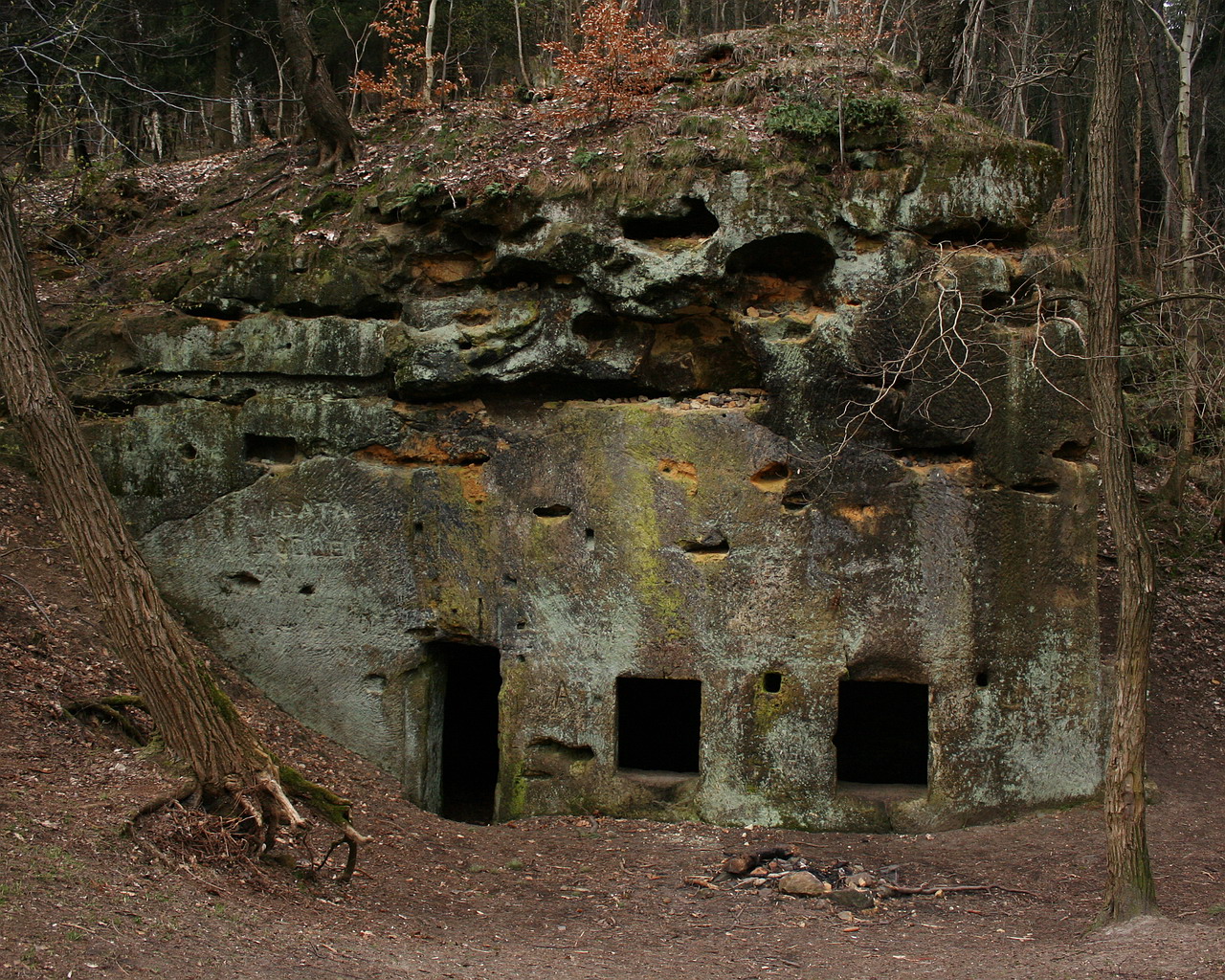 Dějiště povídky Skalák (Skalákovna)
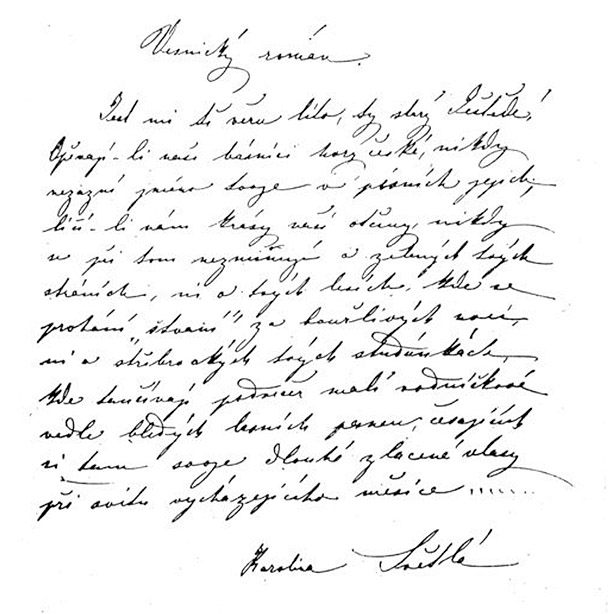 Rukopis k úvodu 
Vesnického románu
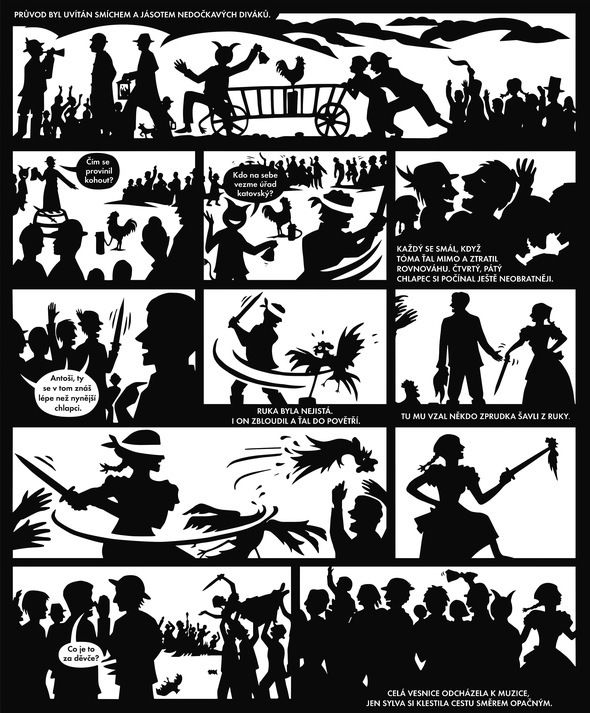 Komiks 
k Vesnickému románu
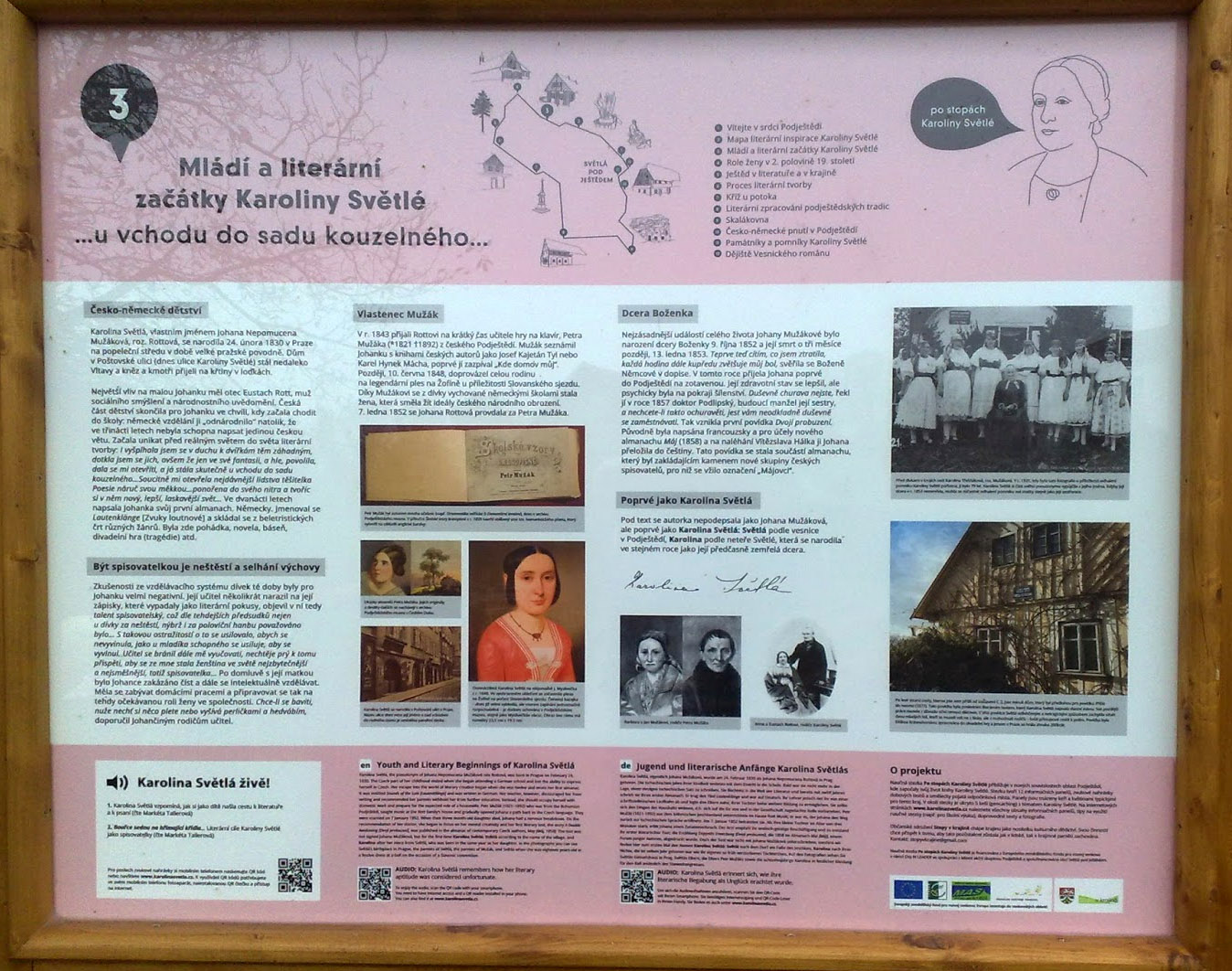